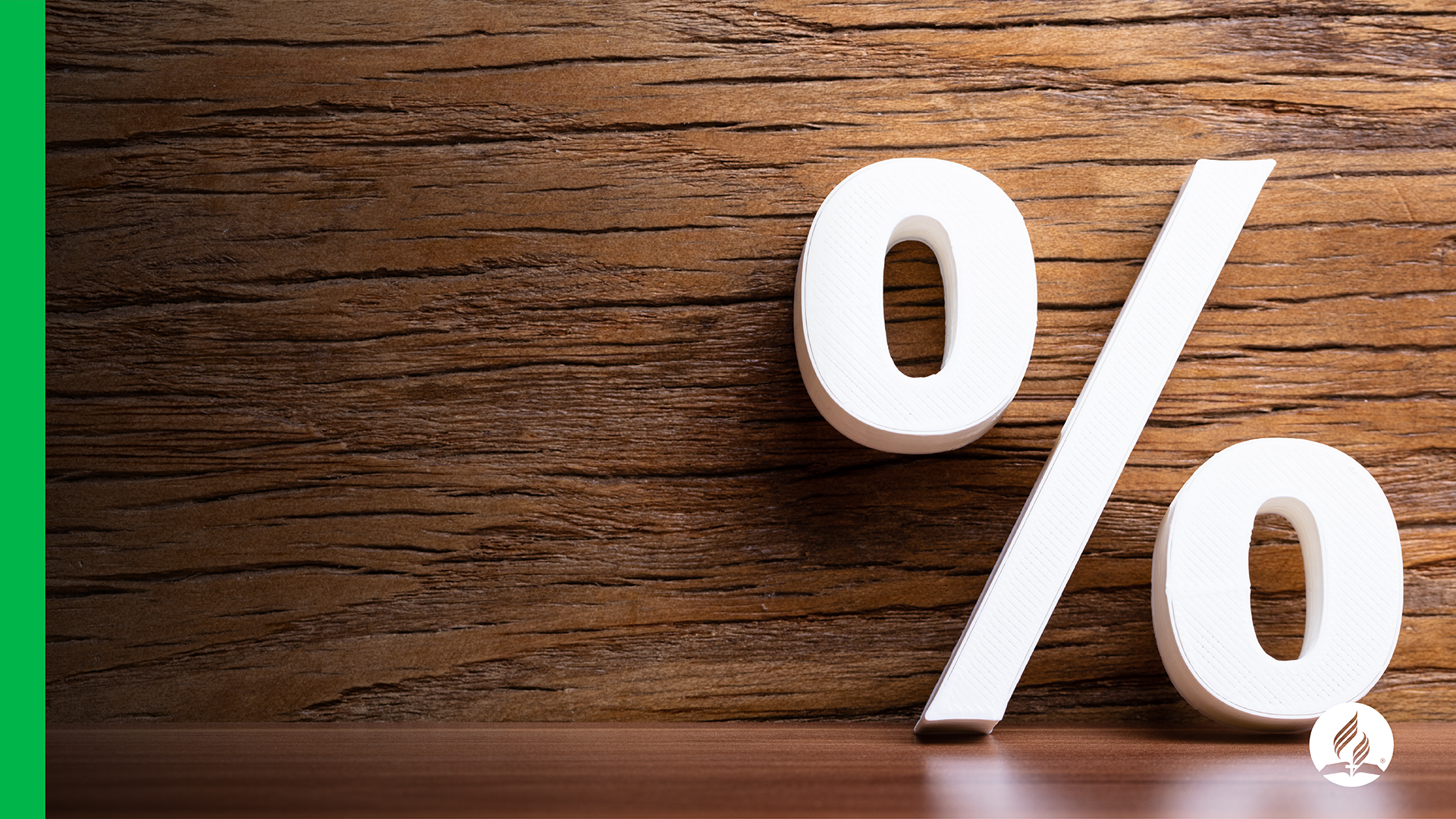 THE IDEAL 
PERCENTAGE
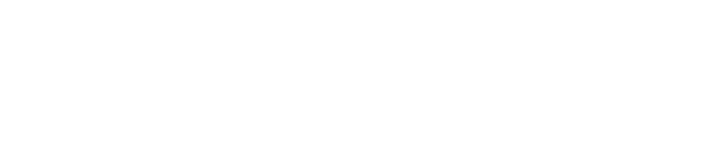 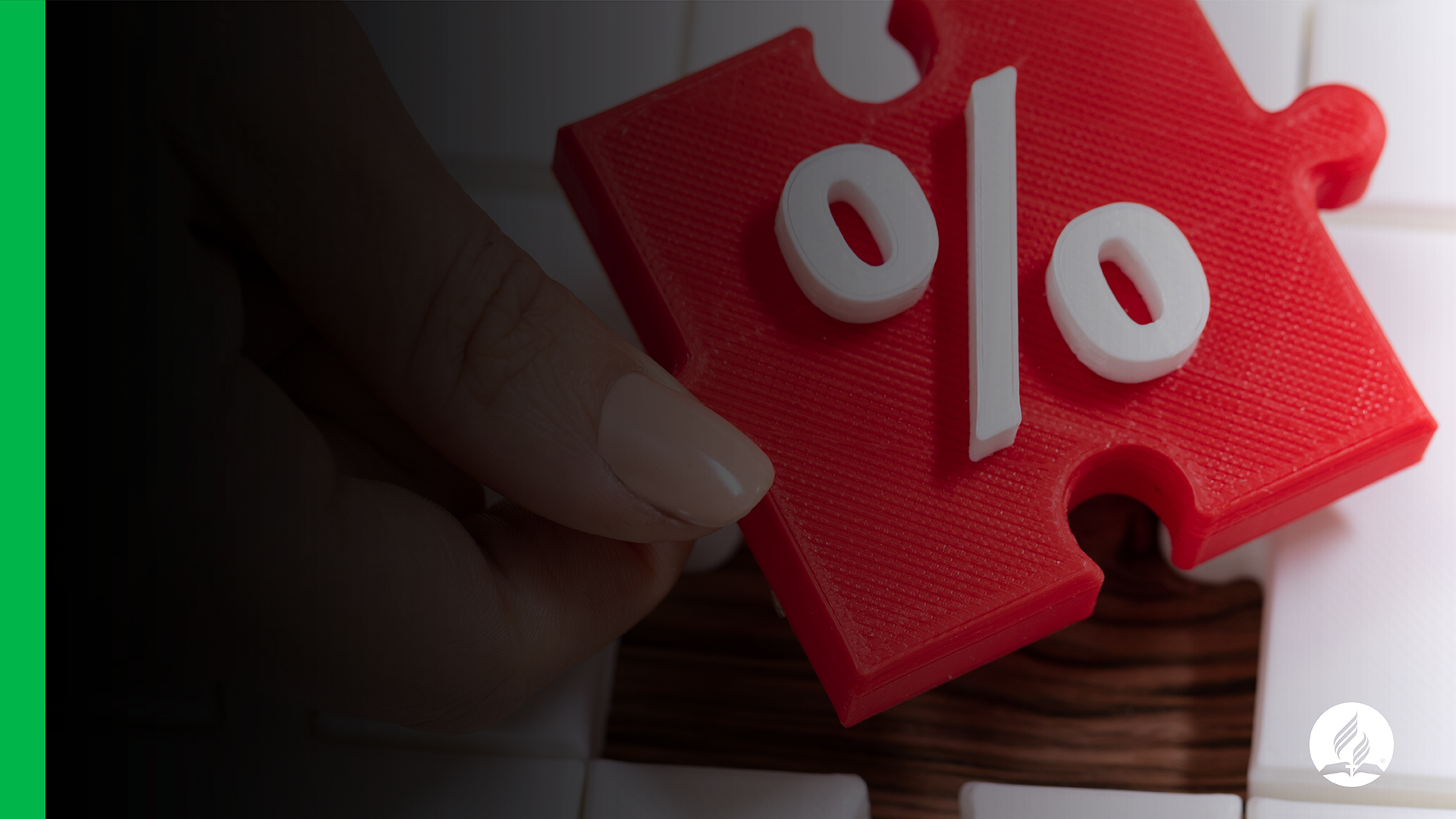 IDEAL 
PERCENTAGE
Tithe: percentage 
    defined by God (10%)

Promise: percentage defined 
    by the believer (___?)
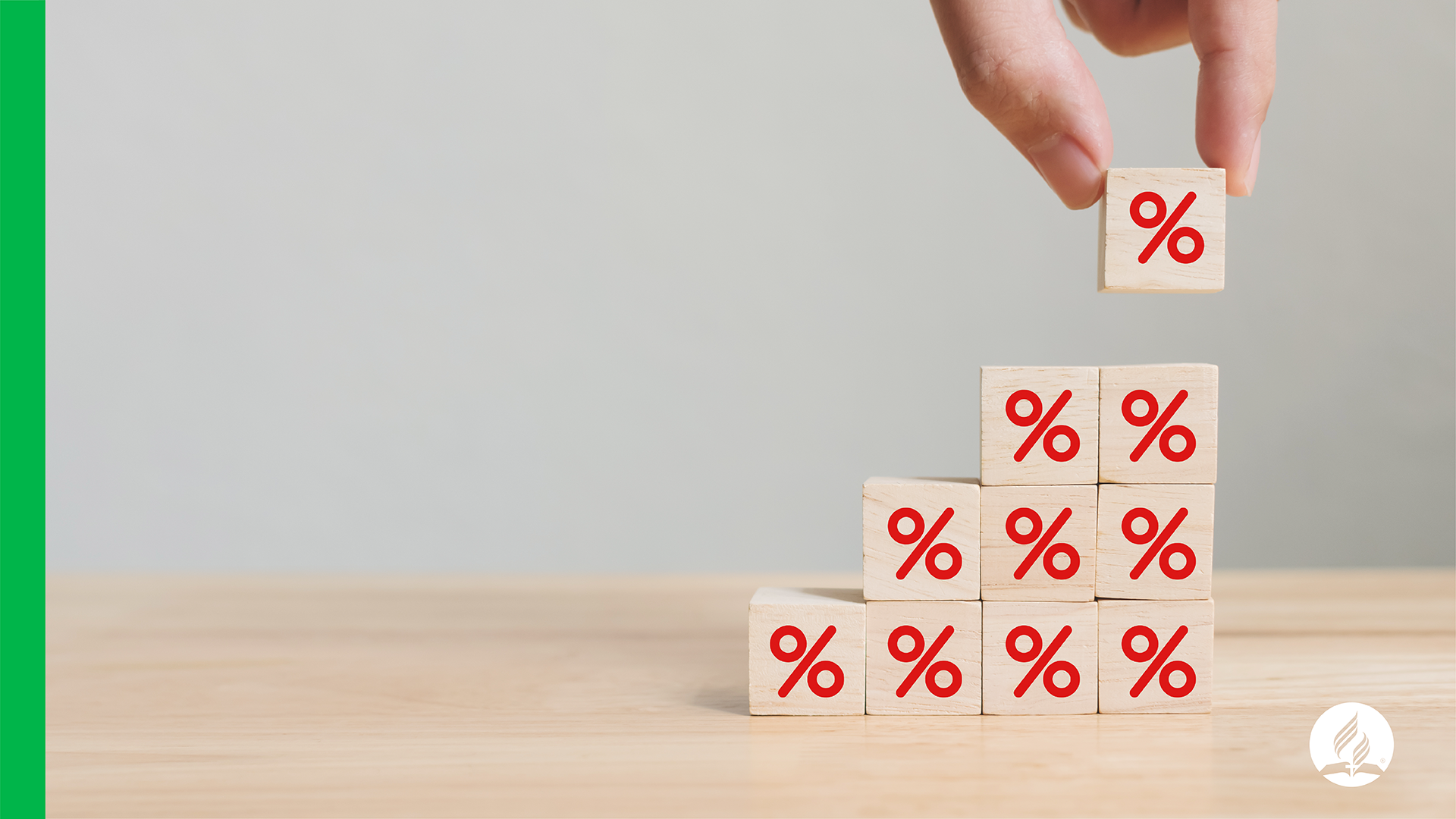 THE % 
OF PROMISE
Percentage may be:
Like tithe
More than tithe
Less than tithe
It depends on each one’s gratitude!
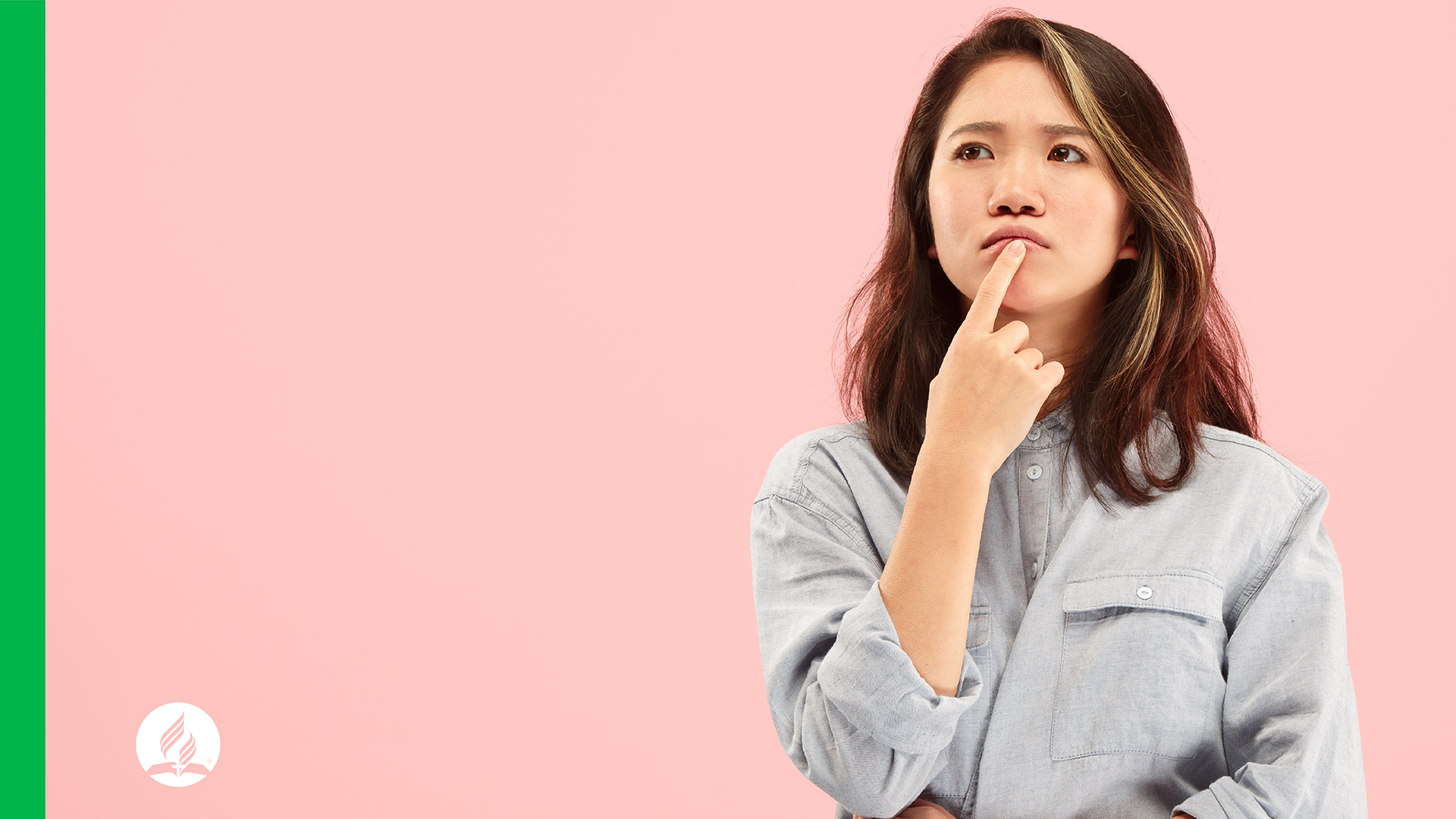 HOW MUCH 
SHOULD I GIVE?
“… When you think it hard that Christ requires all, go to Calvary, and weep there over shuch a thought...

Those who feel the constraining love of God do not ask how little may be given in order to obtain the heavenly reward; they ask not for the lowest standard…” 1T 160.
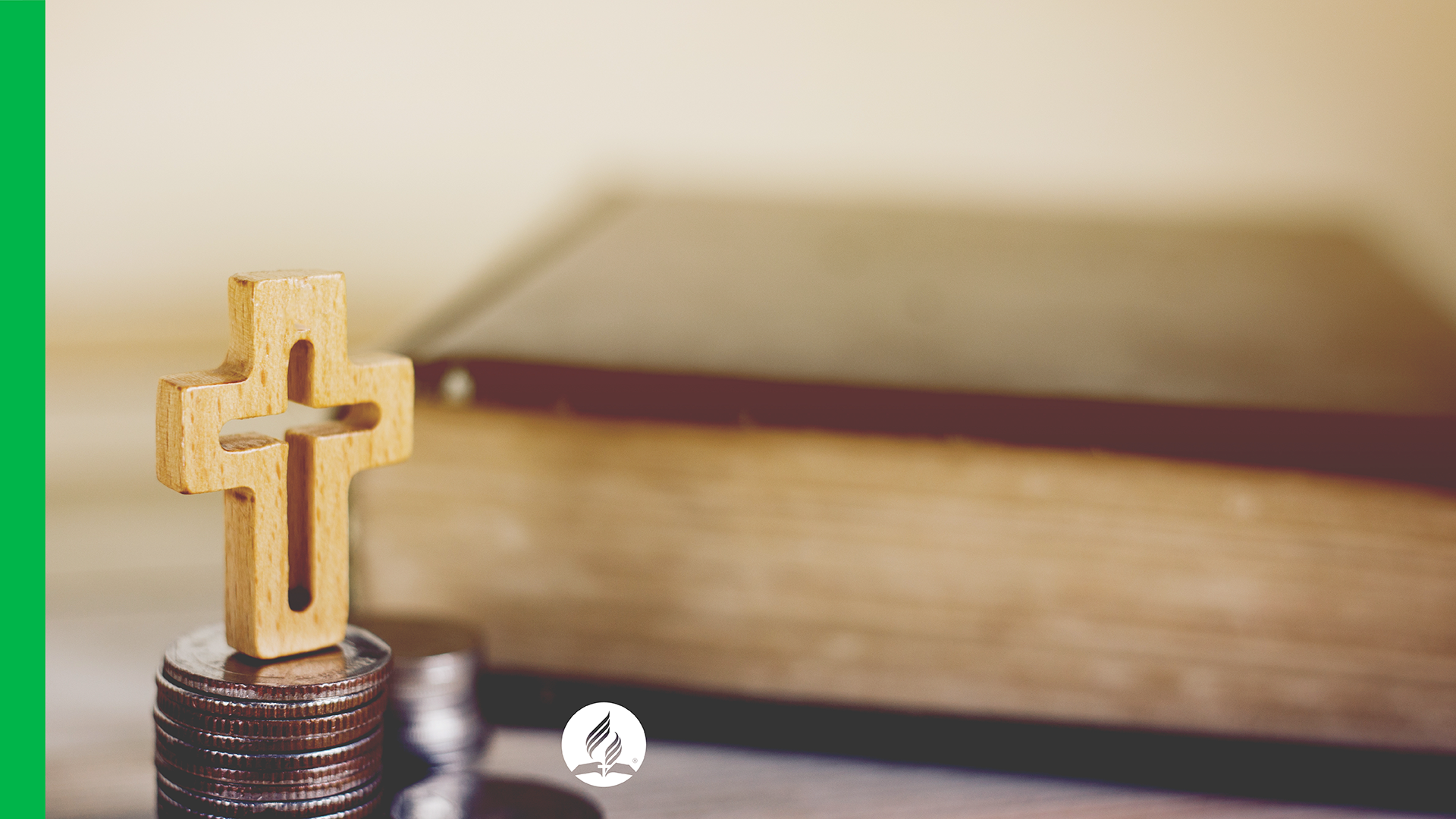 ONE FOURTH: PRESCRIPTIVE 
OR DESCRIPTIVE?
“The contributions required of the Hebrews for religious and charitable purposes amounted to fully one fourth of their income....” PP 527.1
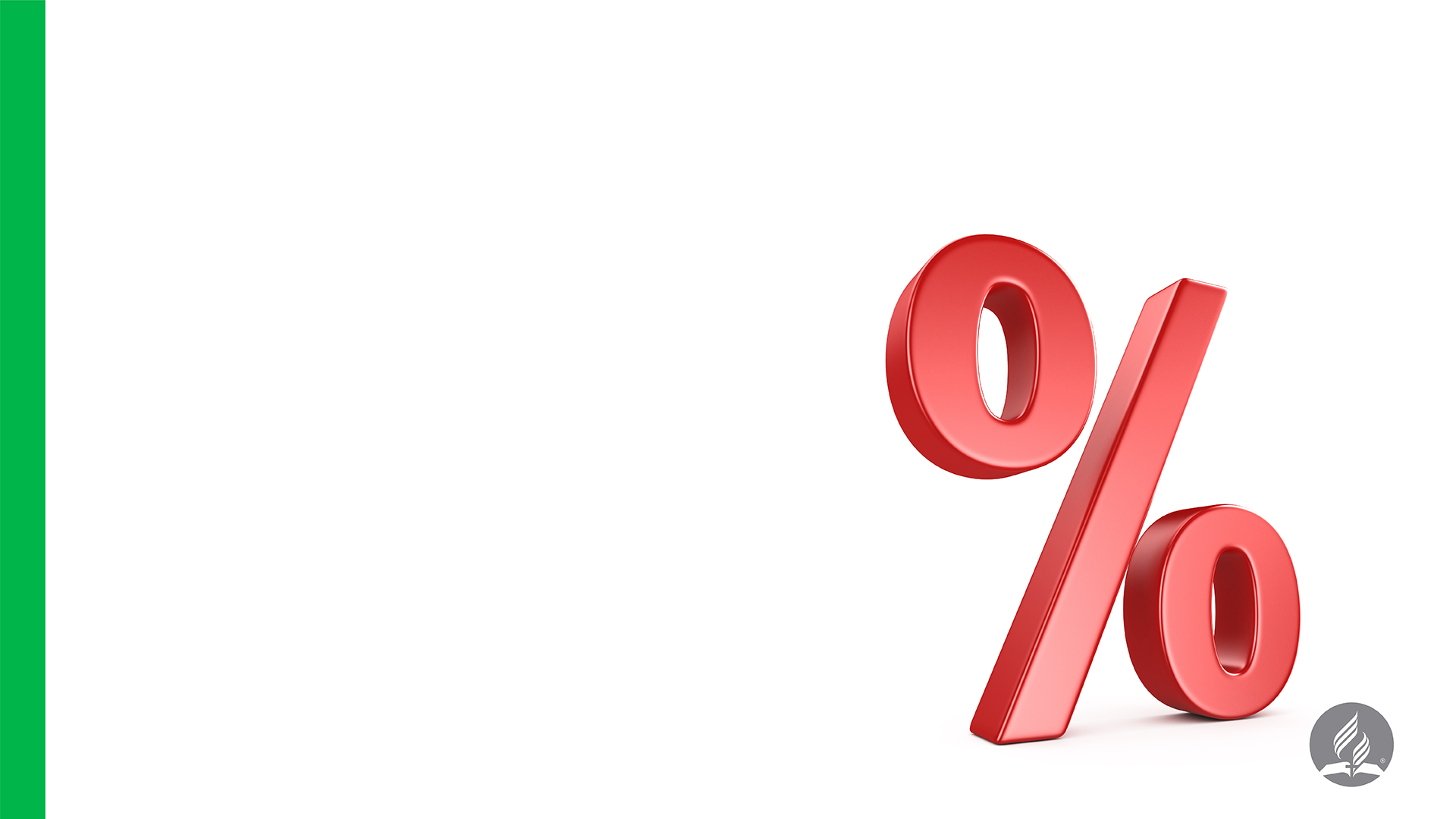 MORE THAN ONE THIRD: 
PRESCRIPTIVE OR DESCRIPTIVE?
“A conscientious few made returns to God of about one third of all their income for the benefit of religious interests and for the poor. These exactions were not from a particular class of the people, but from all, the requirement being proportioned according to the amount possessed. Besides all these systematic and regular donations there were special objects calling for freewill offerings, such as the tabernacle built in the wilderness and the temple erected at Jerusalem. These drafts were made by God upon the people for their own good, as well as to sustain His service.” 1 TT 546.
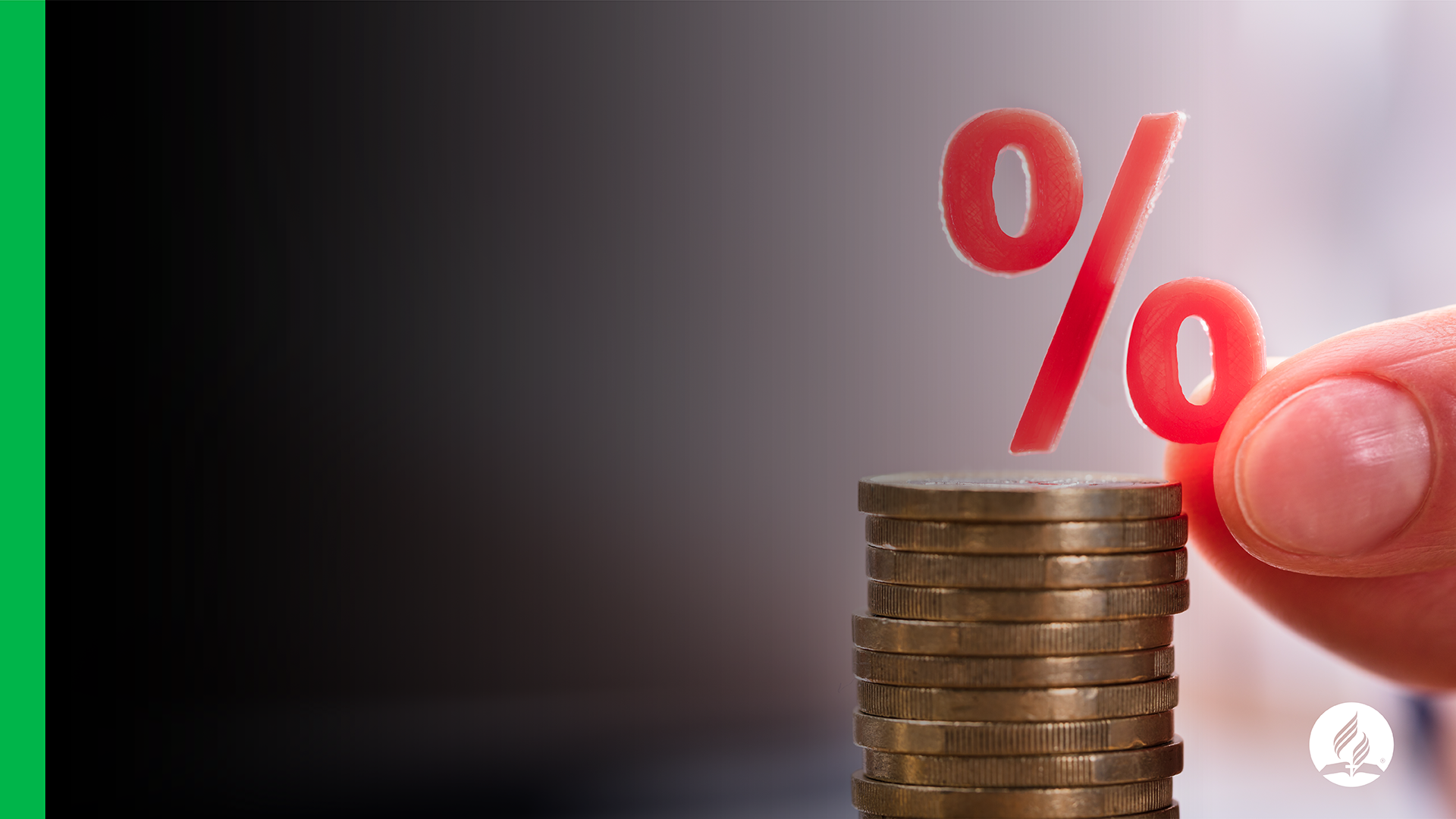 I NEED TO DECIDE
2 Cor. 9:7
“So let each one give as he purposes [decided – ESV, NIV] in his heart, not grudgingly or of necessity; for God loves a cheerful giver.”

Have you already made a decision.
Does it include percentage?
What is that percentage?
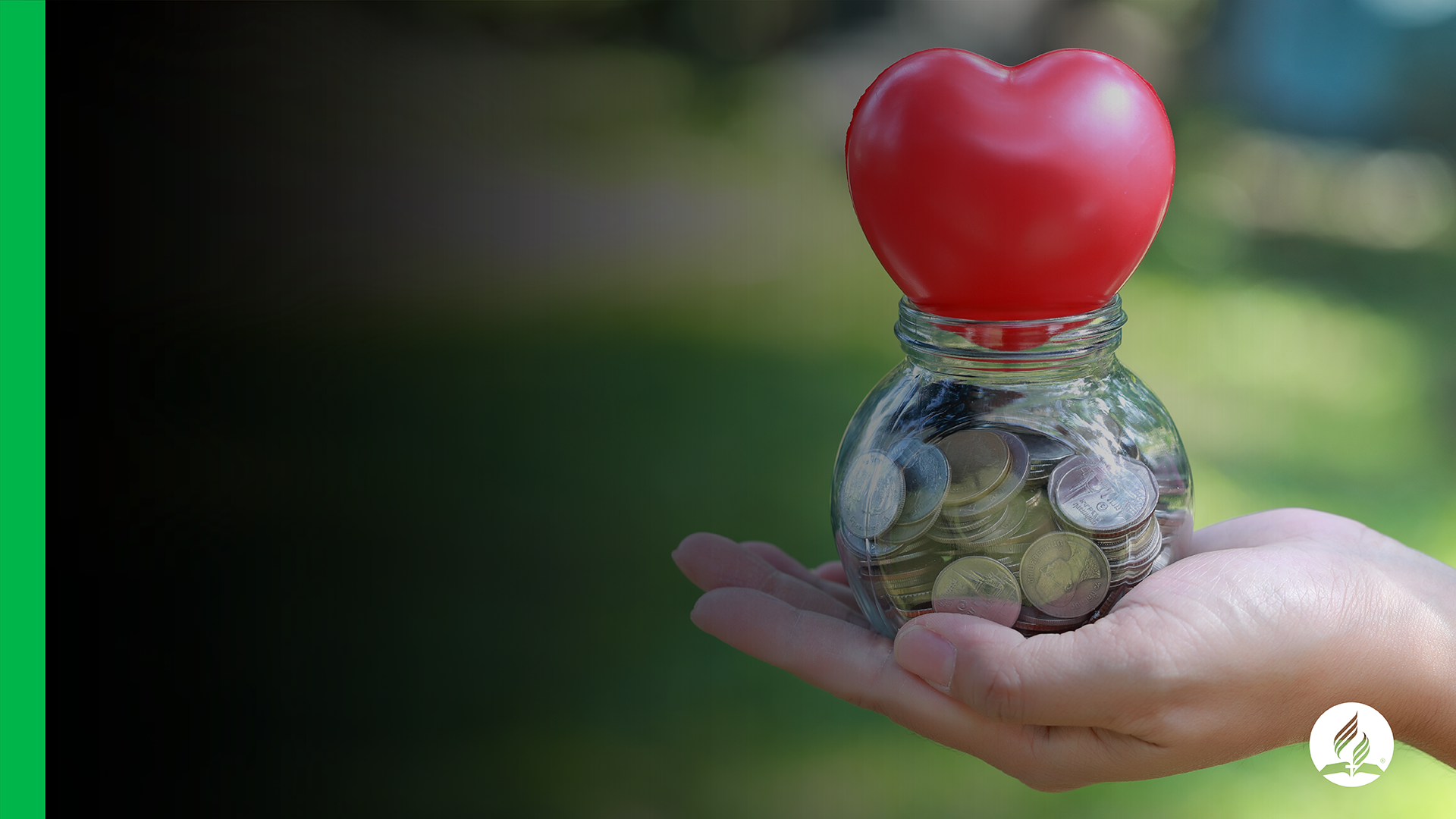 “...AS HE HAS DECIDED IN HIS HEART...” (ESV)
It’s a personal matter
It doesn’t need to be disclosed
It’s much more than a simple commitment with the church.
It’s a commitment with God!
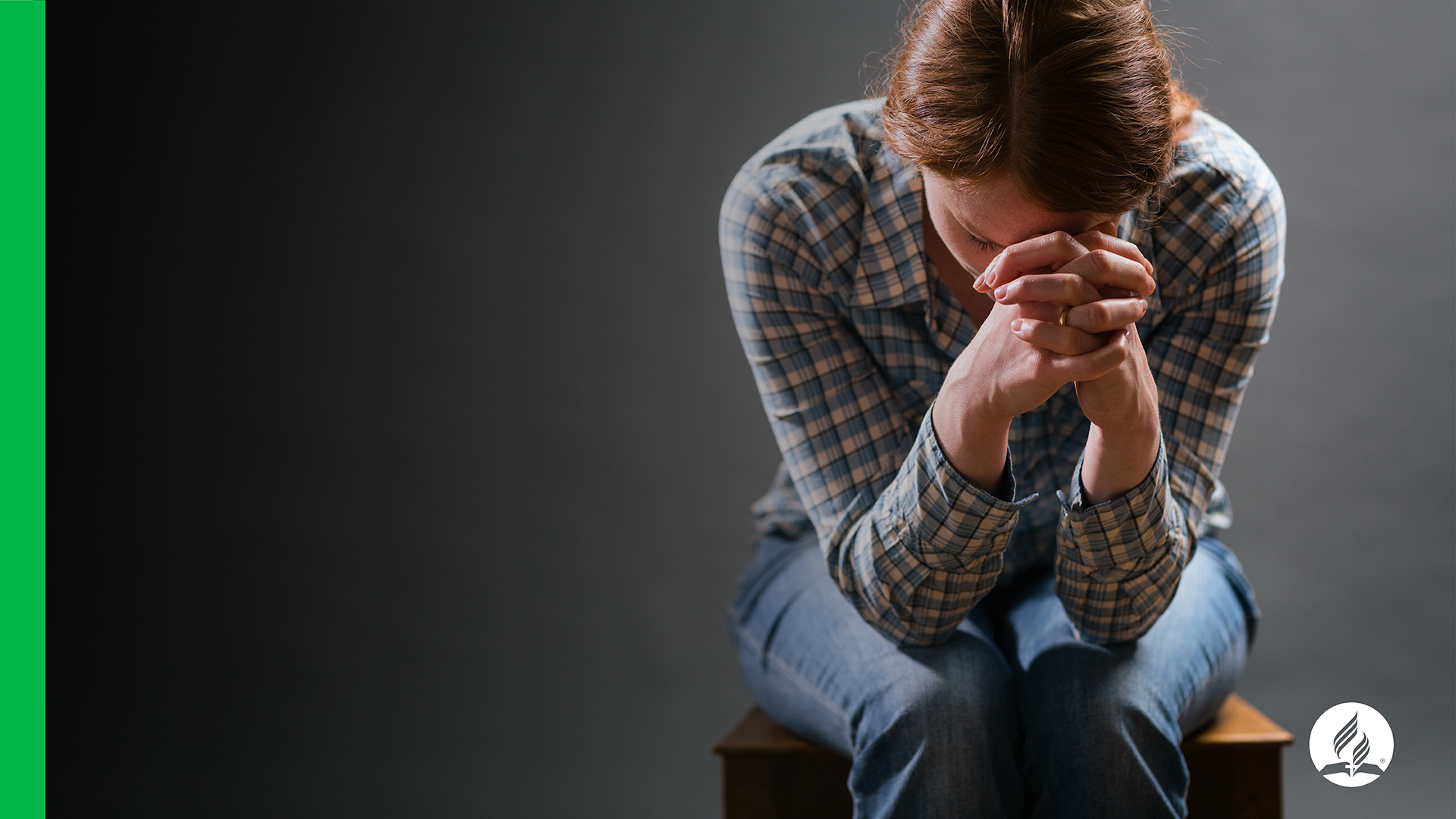 WISE VERSUS FOOL
”When you make a vow to God, do not delay to pay it; For He has no pleasure in fools.

Pay what you have vowed – better not to vow than to vow and not pay.” Ecc. 5:4, 5
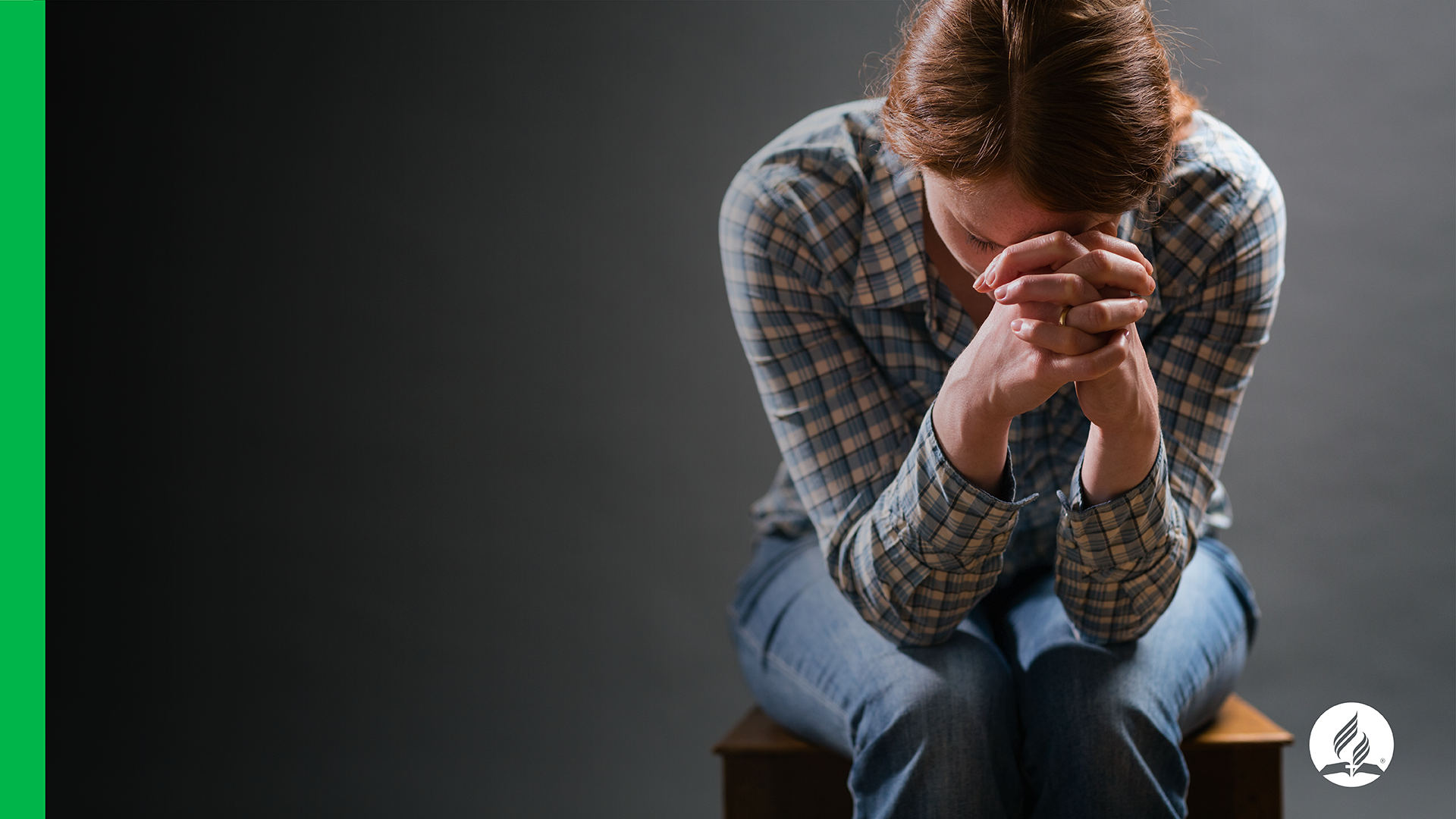 WHAT IS THE IDEAL 
PERCENTAGE?
You choose in prayer
Ask to the Holy Spirit to guide you.
“Begin low so that you may grow!”
Test God!
“Oh, taste and see that the Lord is good. Blessed is the man who trusts in Him.” Psalm 34:8
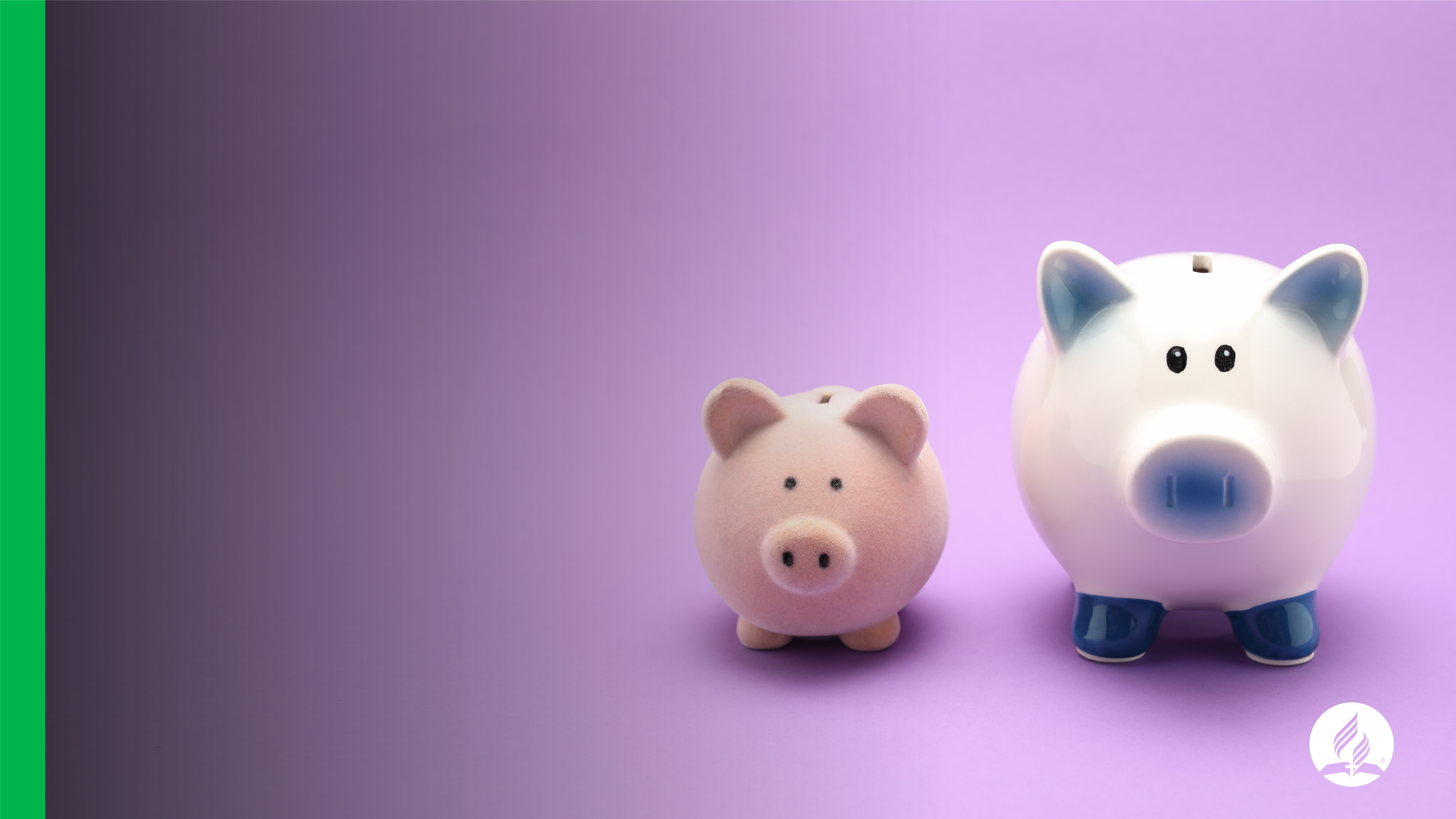 A PRINCIPLE 
TO FOLLOW
“... The servants of God... should not allow the amount given to God to be disproportionately small when compared with that appropriated to their own use...” CS 326.
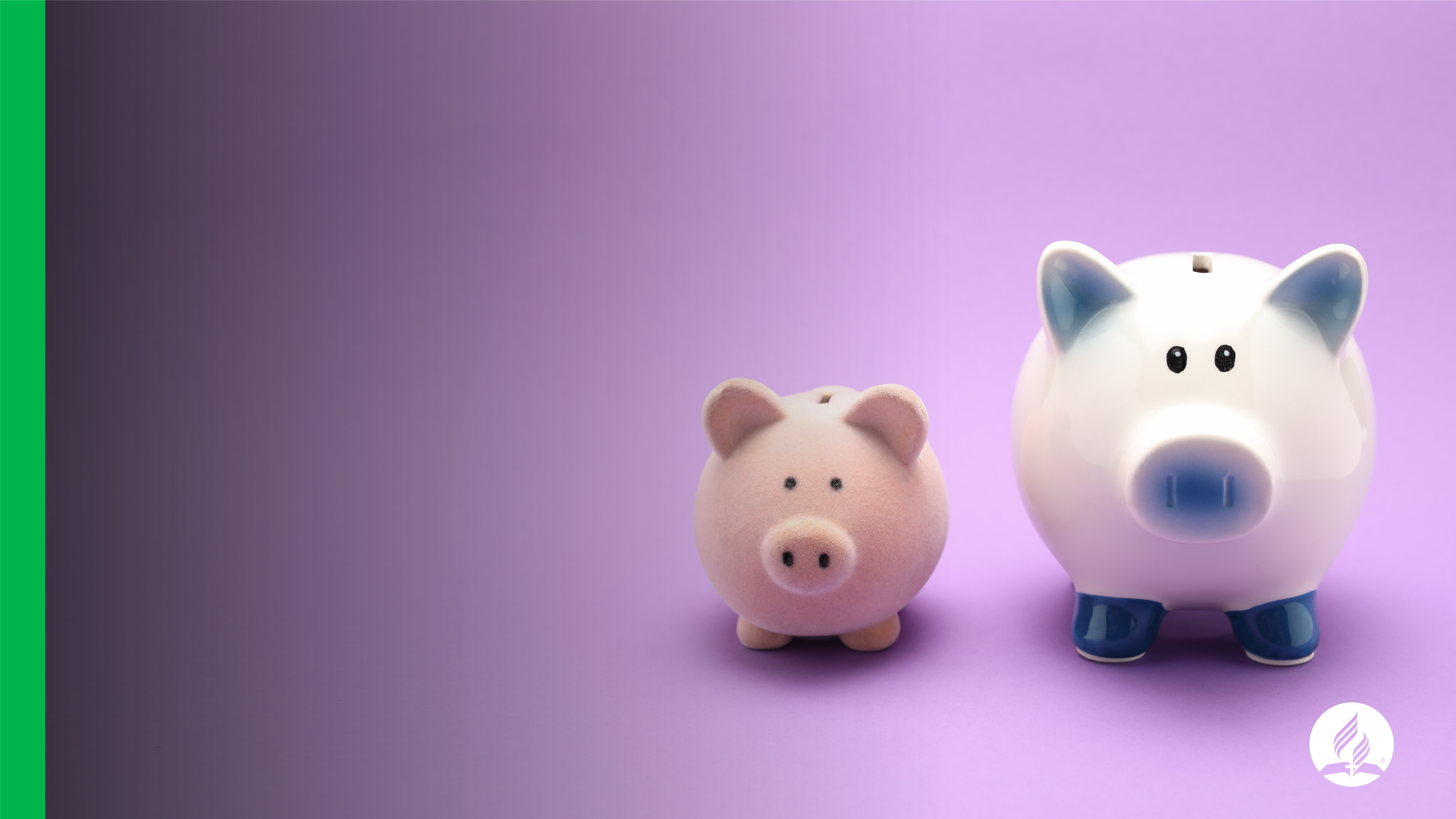 TO RETAIN
MEANS LOSS
“... They have thought it gain to rob God by retaining all, or a selfish proportion of His gifts… But they meet with loss instead of gain… results in the withdrawal of mercies and blessings...” CS 90
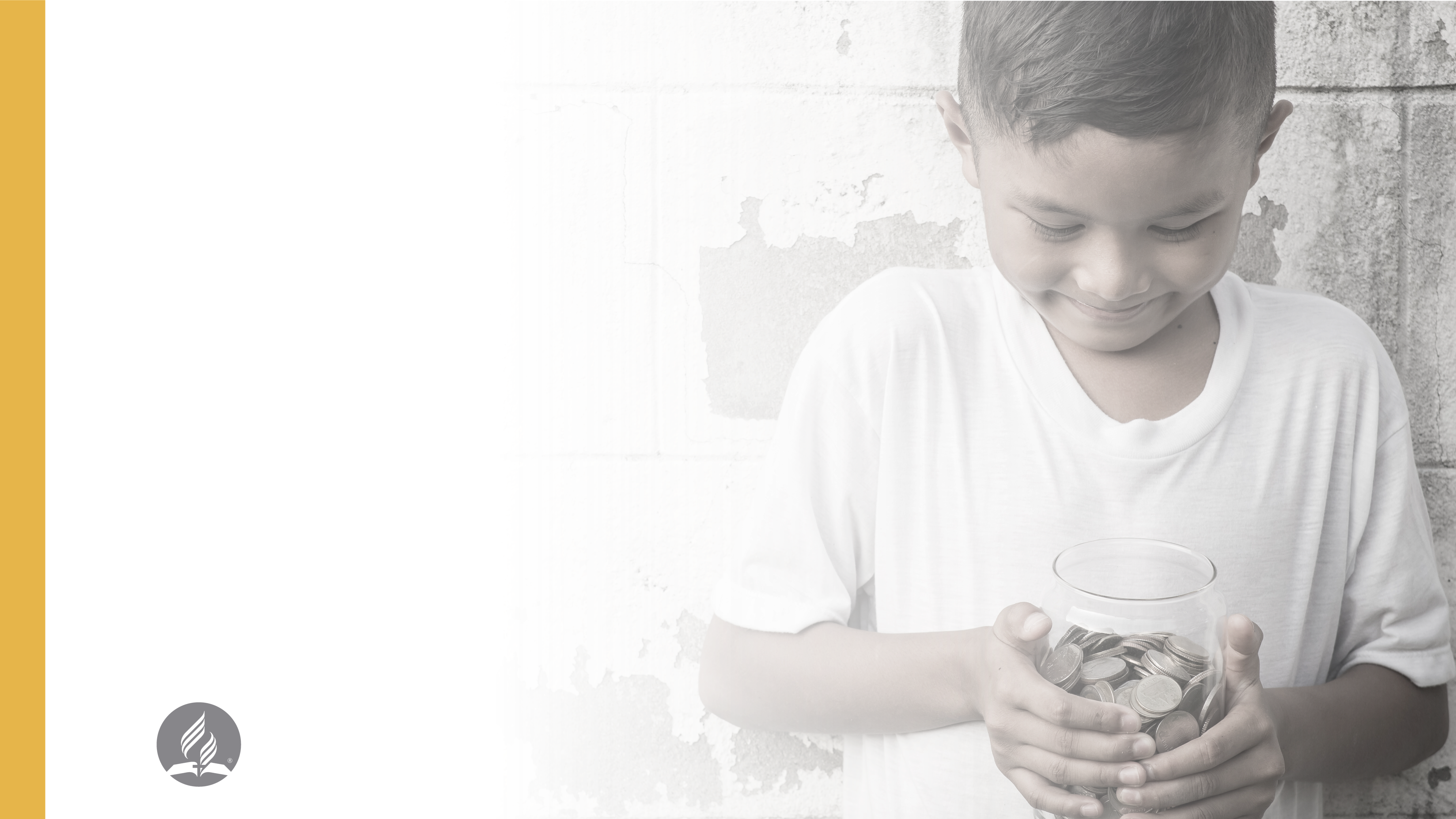 WHAT SHOULD 
I BE EAGER TO DO
WITH MY PERCENTAGE?
“How much more eager will every faithful steward be to enlarge the proportion of gifts to be placed in the Lord’s treasure house, than to decrease his offering on jot or tittle...” (CS 200, emphasis provided.)
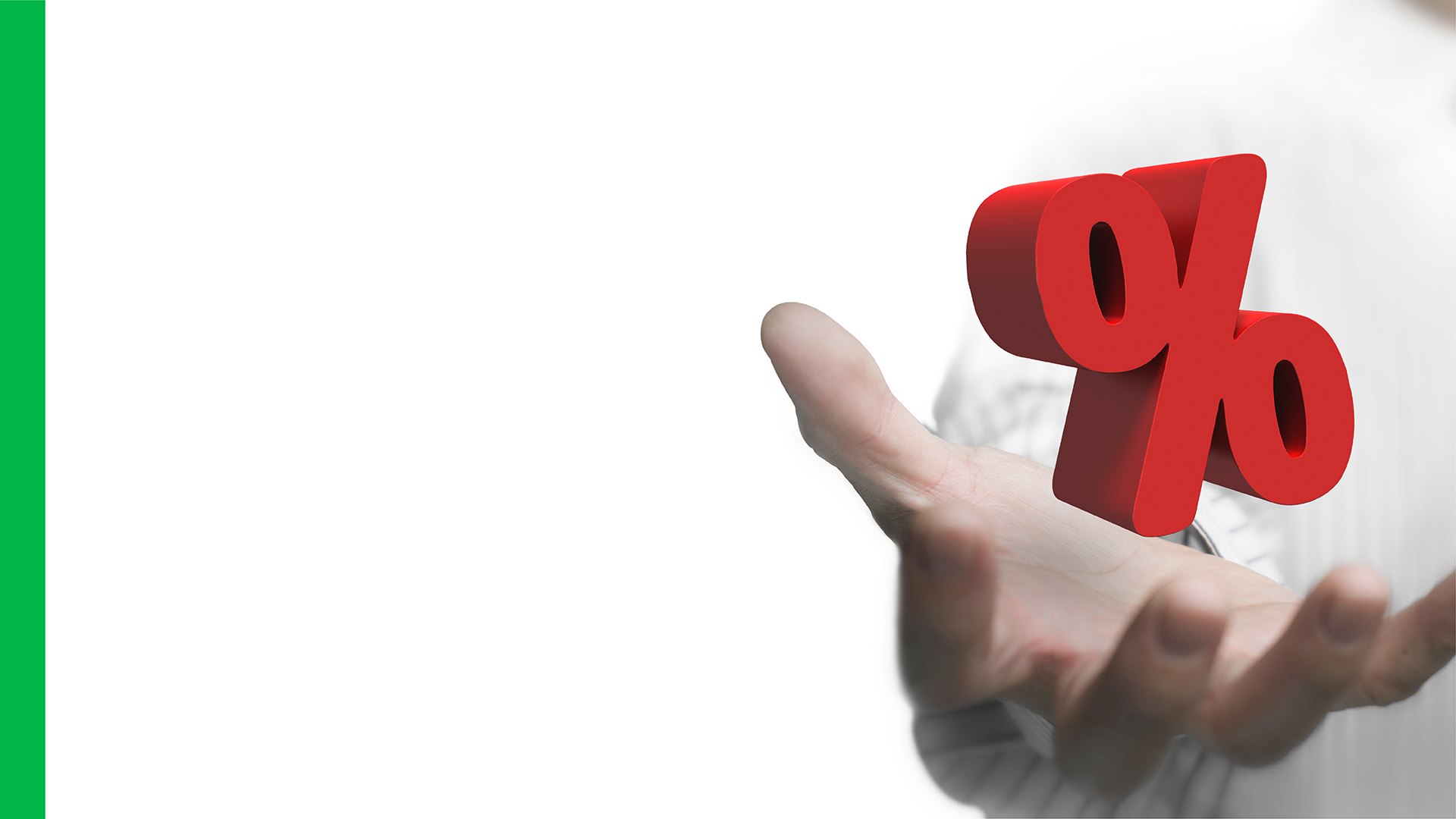 GIVING WILL BE
PROPORTIONALLY 
RECOGNIZED
“… He encourages us to give to Him, declaring that the returns He makes to us will be proportionate to our gifts to Him… God is not unrighteous to forget your work and your labor of love…” CS 91
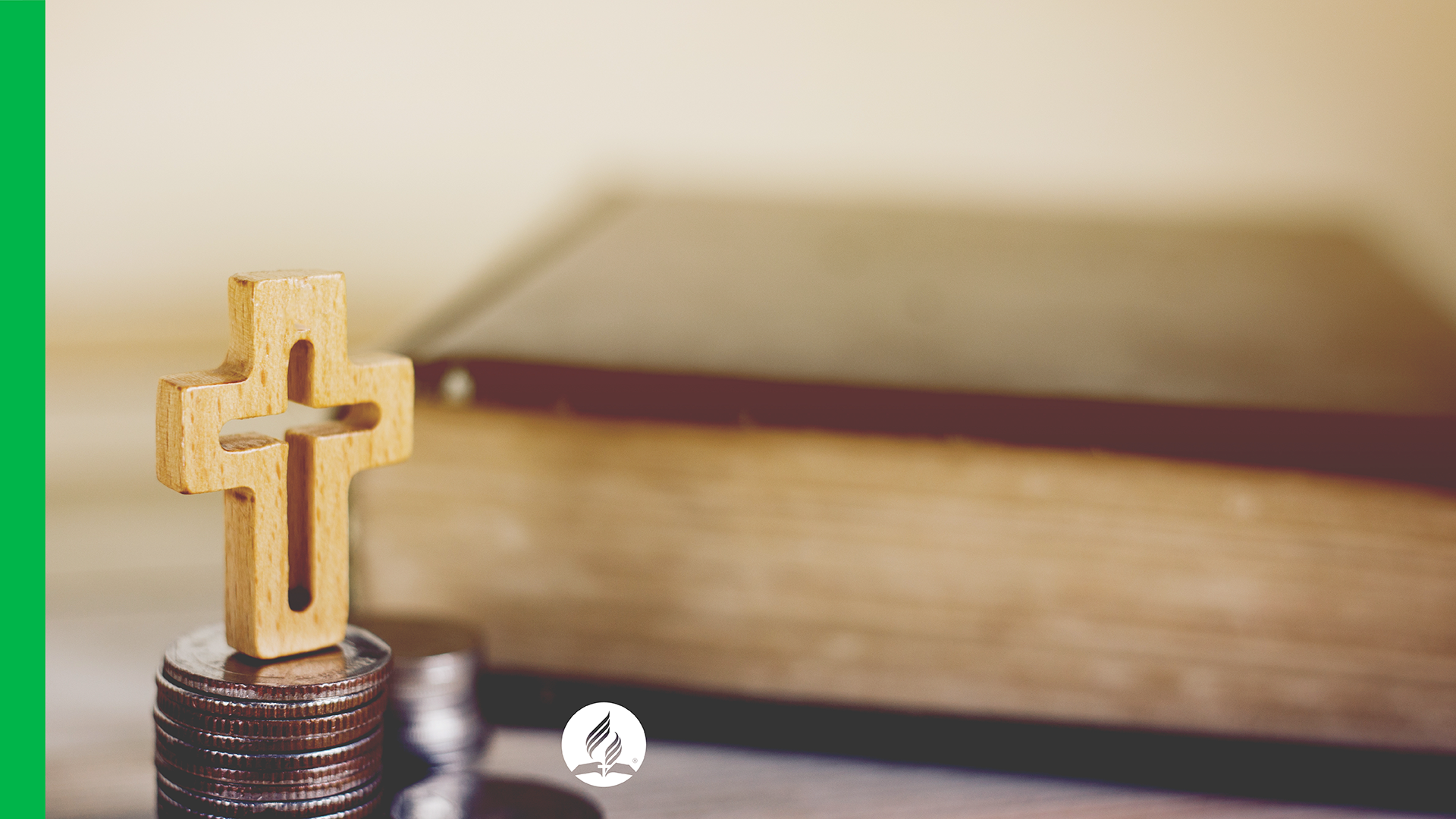 ALL OFFERINGS 
WILL BENEFIT... 
(COMBINED OFFERING PLAN)
Local church budget
New churches
New centers of influence worldwide.
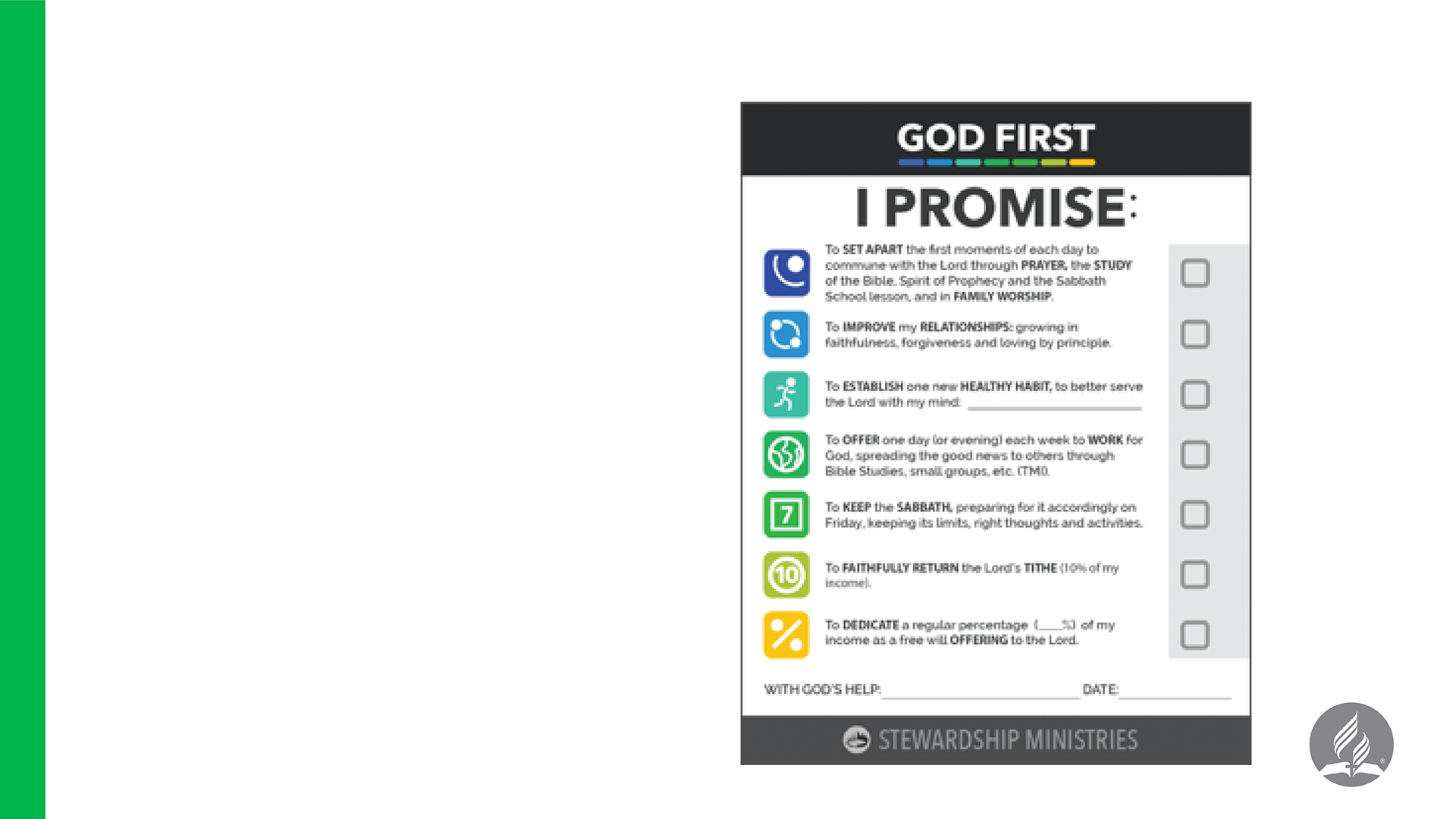 VOW RENEWALS
Use Commitment Cards to lead to decisions
At least once a year:
Pastoral councils
Churches
Small groups
Families
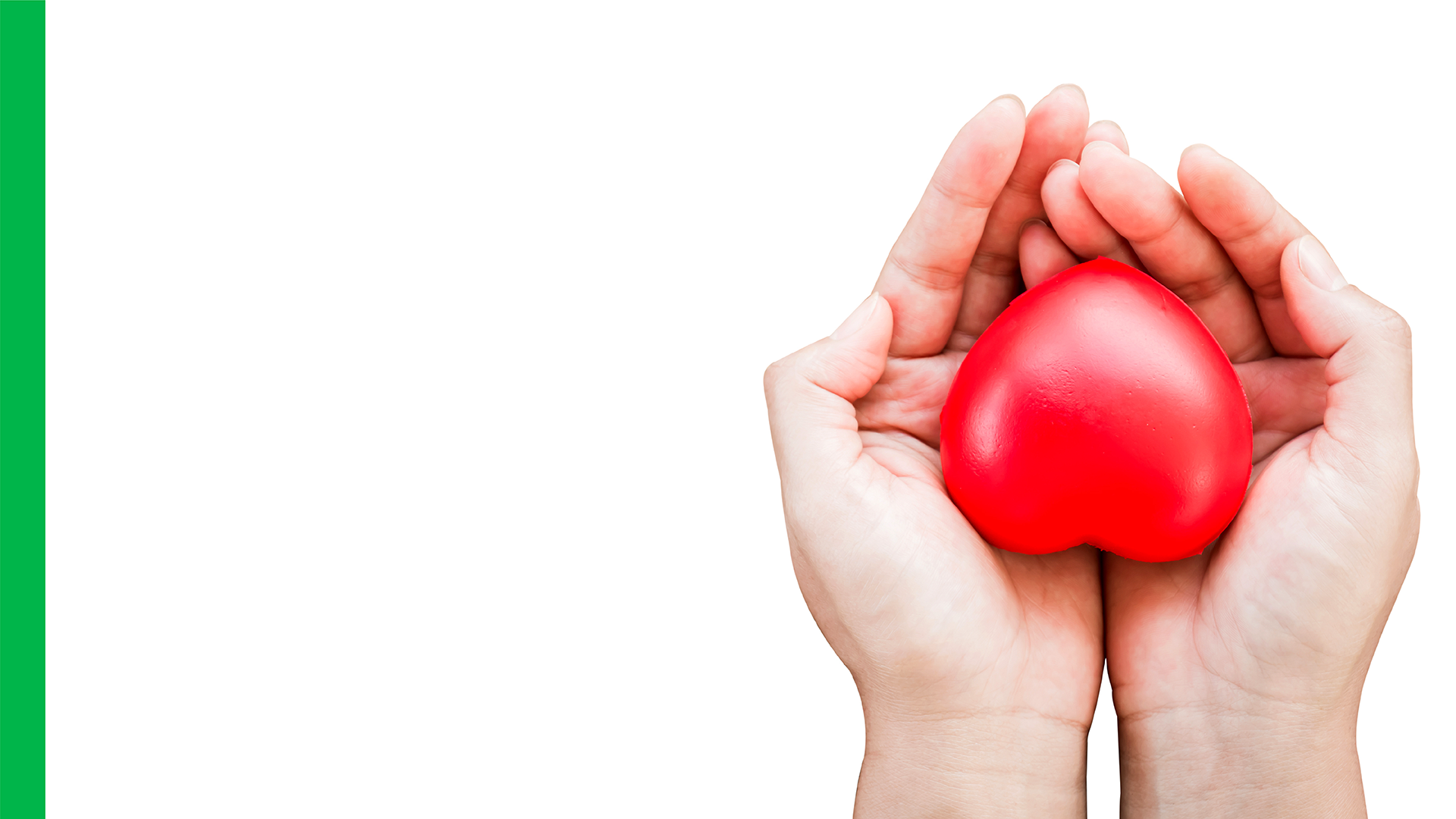 TO BE A PROMISOR IS:
A way to give according to God’s appointed system
A way to recognize and count His blessings
A way to give as regularly as you receive
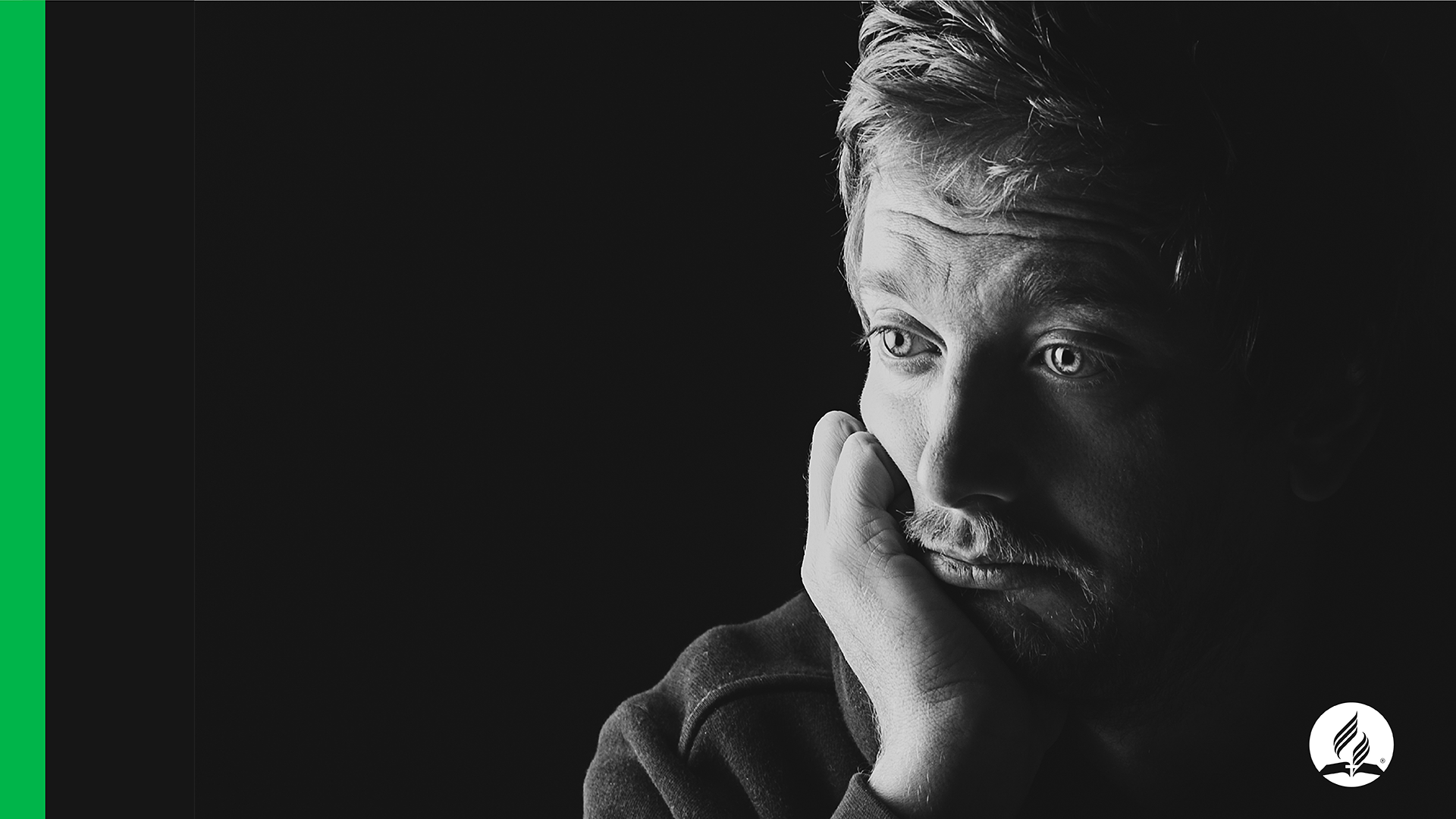 NOT TO BE A PROMISOR
May:
Prevent me to count blessings appropriately
Be evidence of ingratitude
Prevent me of recognizing divine origin of blessings
Prevent me to give according God’s appointed system
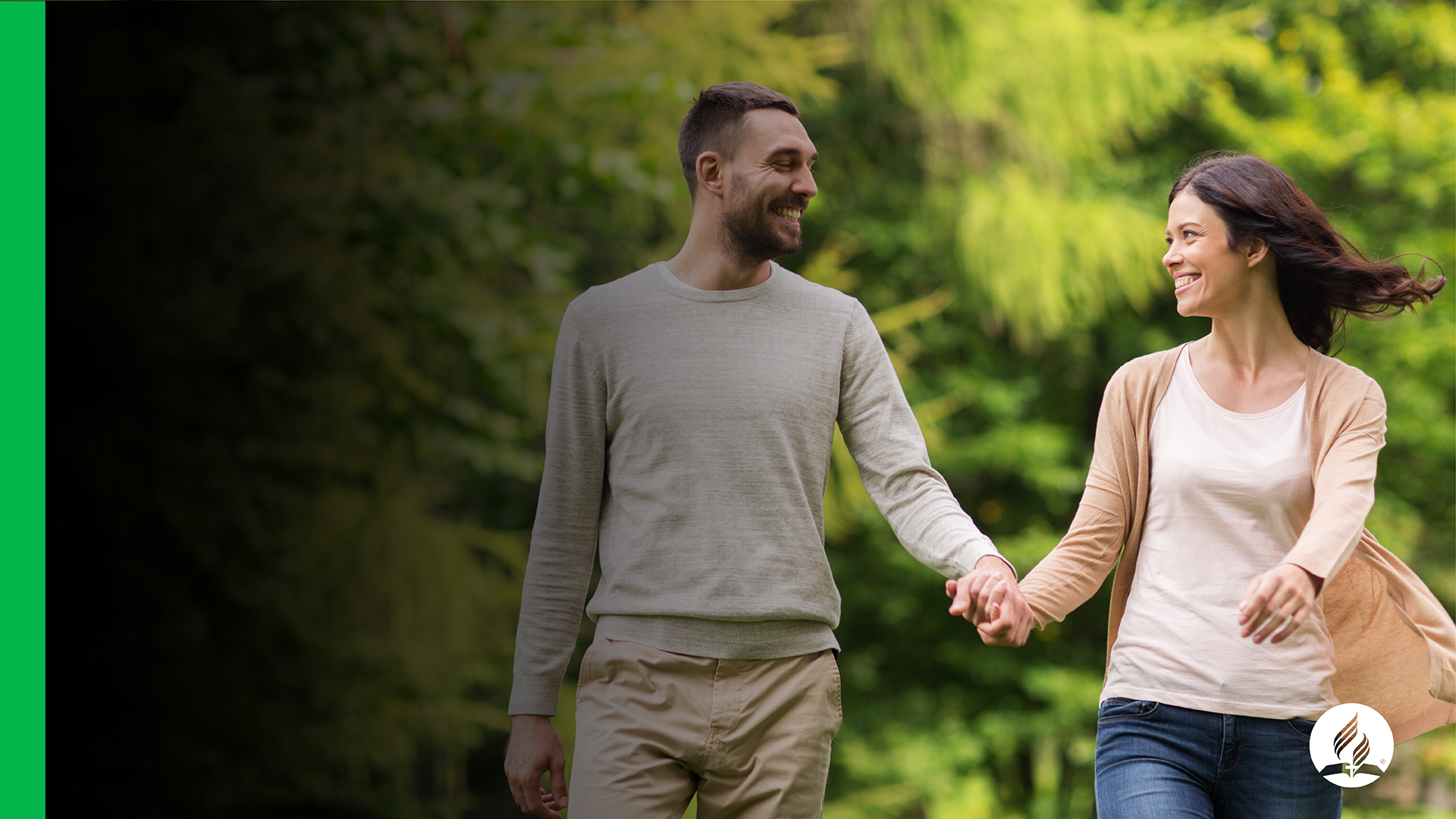 TITHE AND PROMISE
Are married for life
Both are percentage-based
Both must appear every time 
    I am blessed with any income